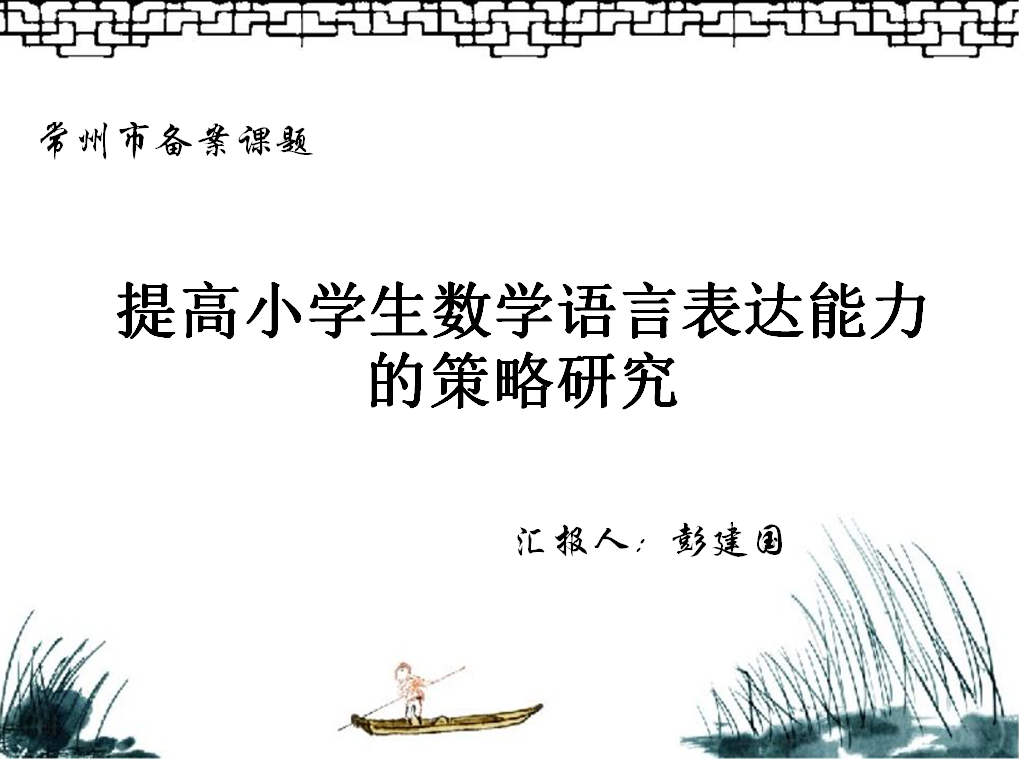 常州市备案课题
提高小学生数学语言表达能力的策略研究
汇报人：彭建国
研究背景
研究目标 
研究内容
研究进展
阶段成果
存在问题
后续计划
一.研究背景
《新课程标准》
学校办学理念
教育现状
学校实际
二.研究目标
1.通过课题研究，获得关于提高学生数学语言表达能力的策略和经验。
2.通过调查和研究，找出影响我校学生数学语言表达能力普遍偏弱的主要原因，并做出相应的对策。
3.经过培养和探索，使学生的数学语言说得准确、简练而有条理
4. 使教师形成正确的教学观，从旧的教学思想中解脱出来，强化教改意识，真正体现“新课程标准”的精神，不断提高课堂教学质量。
5.通过培养学生数学语言，使课堂教学模式得到优化，提高课堂教学效率。
6.使“生活教育”理念深刻渗透到数学学科教学 
之中，为学校创造“生活教育”的品牌。
三.研究内容
1.对数学语言表达能力的含义、要素、意义等的文献研究。
2.小学生数学语言表达能力现实状况的调查研究。
3.研究建构小学生数学表达能力的目标体系。
4.提高小学生数学语言表达能力的策略与应用研究。
5.对小学生数学语言表达能力评价的研究。
四.研究进展
1.精心准备，开题论证
2.在查阅文献中明晰课题研究
3.在教研活动中夯实课题研究
4.在抽样调查中落实课题研究
5.加强学习，自我提升
五.阶段成果
（一）初步成果
（二）实践成效
（二）实践成效
1.已发表的文章
2.老师获奖
3.取得的实践成效应
初步成果
1.通过文献研究进一步深化了对数学语言表达能力的认识
（1）初步了解了本领域的研究动态，知道了本研究领域已经做了哪些研究。
（2）初步形成了关于研究对象的一般印象,有助于观察和访问研究对象。
（3）得到了现实资料的比较资料，这样就有助于我们了解研究的这一事物的全貌。
2.通过调查研究初步了解了学生数学语言表达能力的现状
①小论文
②问卷调查
③座谈
3.通过这一系列的研究，初步找出了影响我校学生数学语言表达能力偏弱的主要因素
①教师方面
②学生方面
4.针对影响我校学生数学语言表达能力偏弱的主要因素，初步制定了如下的策略
（1）加强对数学文本阅读的指导，使学生感悟准确的数学语言。
（2）教师的潜移默化使学生形成准确的数学语言。
（3）学生年龄、语言发展特点以及数学语言的特点，有针对性进行数学语言的训练。
（4）从生活经验引导，促进学生由生活语言转化为数学语言。
（5）采取各种形式，发展学生的数学语言。
①2017.3彭建国老师撰写的《语言碰撞，智慧飞扬》发表于省级刊物《数学大世界》

②2017.6诸琰琳老师撰写的《然后培养小学生的数学语言表达能力》发表于省级刊物《启迪与智慧》

③2017.4平金华老师撰写的《对新课改下小学生数学语言表达能力培养的浅析》发表于省级刊物《考试周刊》
（1）2016.12 彭建国老师撰写的《异分母分数加减法》获江苏省“蓝天杯”教学设计三等奖
（2）2017.9 彭建国老师撰写的论文《基于珠峰平台的一次翻转课堂尝试》获江苏省“蓝天杯”教学论文三等奖
（3） 2017.9 吴婷老师撰写的论文《小学数学“探索规律”教材分析及教学内容设计的研究》获江苏省“蓝天杯”教学论文三等奖
（4）2017.5 董晓华老师被评为江苏省小学数学报优秀指导老师
（1）教师观念得到了改变，从旧的教学思想中解放了出来，强化了教改意识，真正体现“新课程标准”的精神，不断提高了课堂教学质量。
(2)部分学生在课堂上能积极举手且有条理的汇报自己的想法，课上经常能听到这样的句子：“我是这样想的……”、“我的方法（思路）是……”、我不同意xx的观点，我认为……”、“我说完了，你们听懂了吗？还有什么要问的吗？”
（3）最近开展的课题研讨课，听课老师一致认为“你们班的孩子好会讲”，“思路很清晰、语言表达能力真强”……
六.存在的问题
1. 未能建立完整体系。
2. 研究成果提升低。
3.“请进来”和“走出去”的机会少。
4.研究内容尚未完全覆盖。
七.后续安排及计划
1.对照研究预设查漏补缺。
 2.聚焦研究重点提炼策略。
 3.关注实践提升研究成果。
五.后续安排及计划
1.2017年11月一2018年10月，继续深人开展理论研究，对实施过程中产生的经验进行理性思辨、总结提炼，根据中期评估意见，分析总结课题进展情况，进一步完善研究方案，进行阶段研究成果的展示。

 2.2018年11月一2018年12月，全面反思研究过程、全面分析和系统整理研究成果，在此基础上形成有一定质量的研究报告，全体成员完成研究案例、论文等收集整理工作，做好结题鉴定各项准备，同时在本区域宣传推广课题研究成果。